Кейс от компании
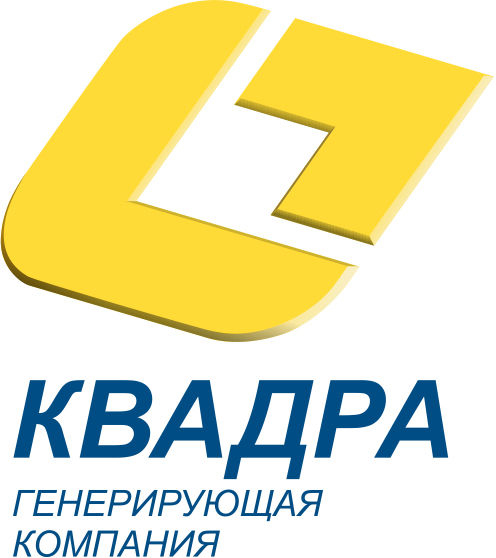 SWSU Case Championship 2022
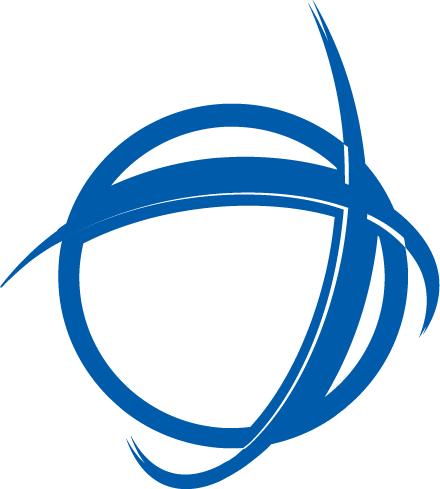 Секция
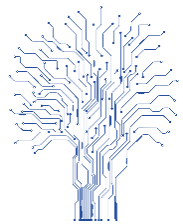 Уменьшение потерь тепла, пара и конденсата на нагрев мазута
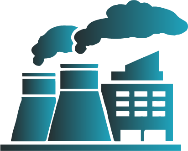 Кейс
СтройТех
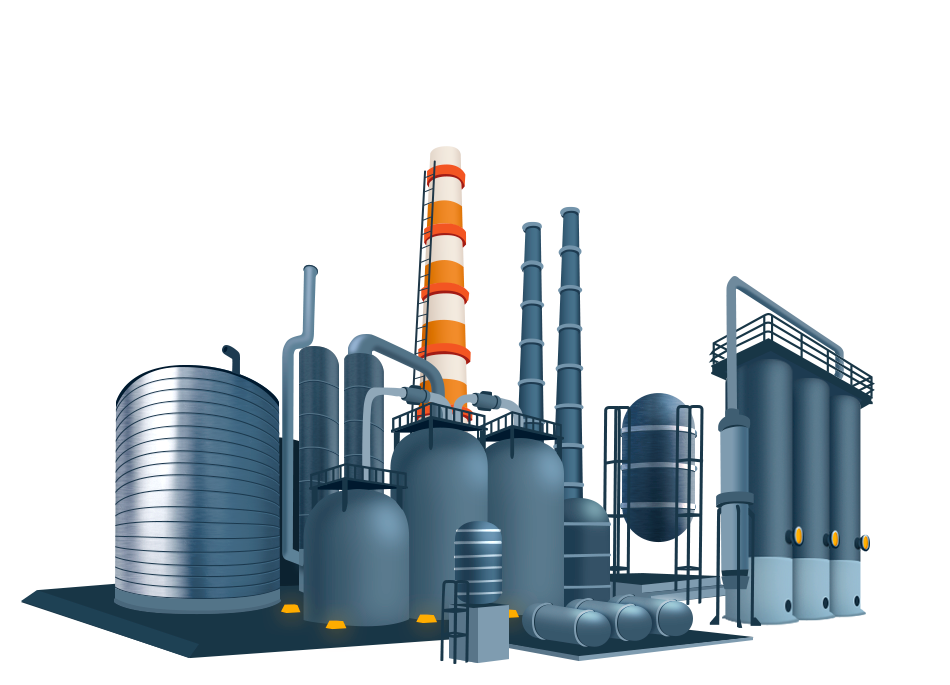 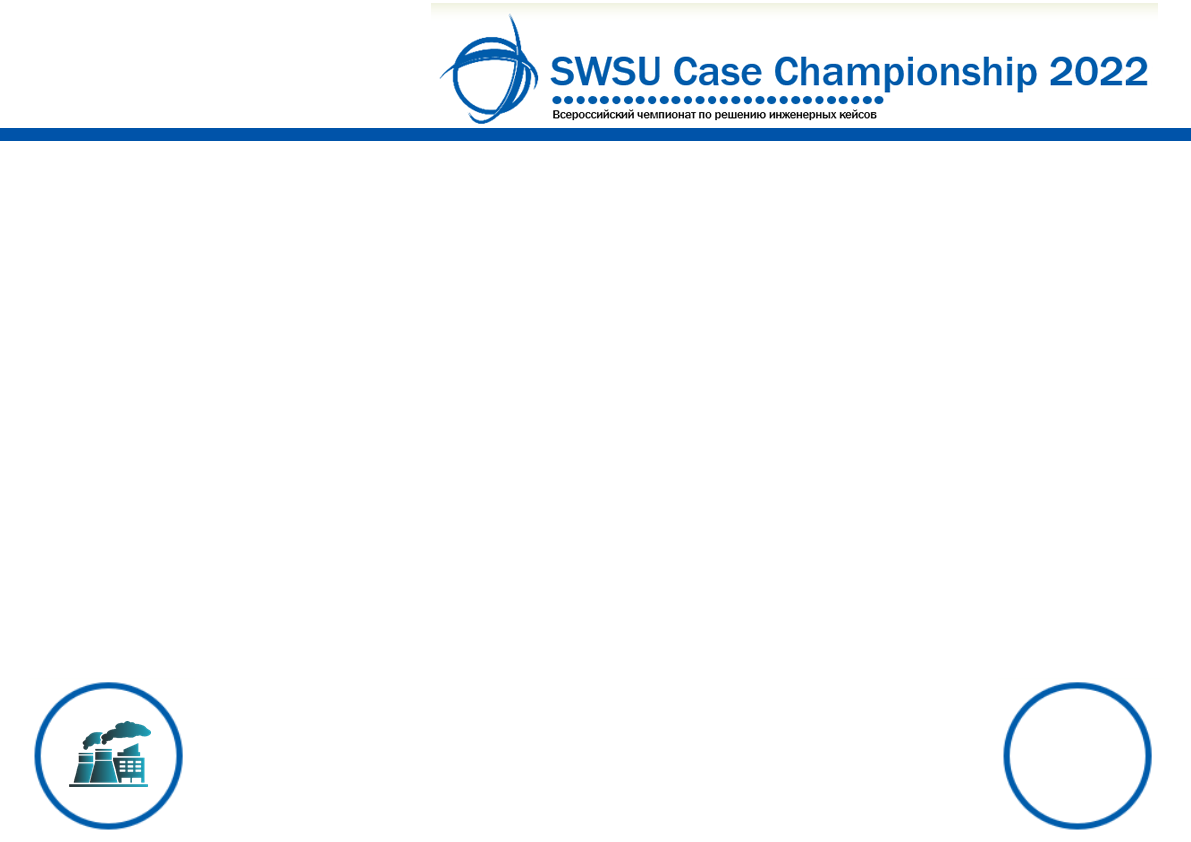 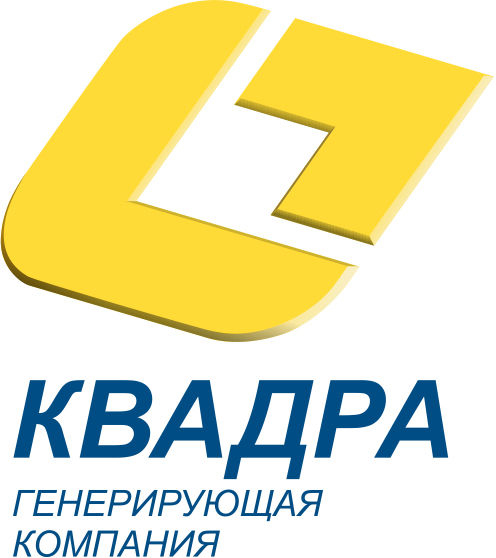 Информация о компании
ПАО «Квадра — Генерирующая компания» — одна из крупнейших российских генерирующих компаний, возникшая в результате реформирования РАО «ЕЭС России». Осуществляет производство и реализацию электроэнергии на оптовом рынке, а также производство, транспортировку и реализацию тепловой энергии на розничном рынке.
2
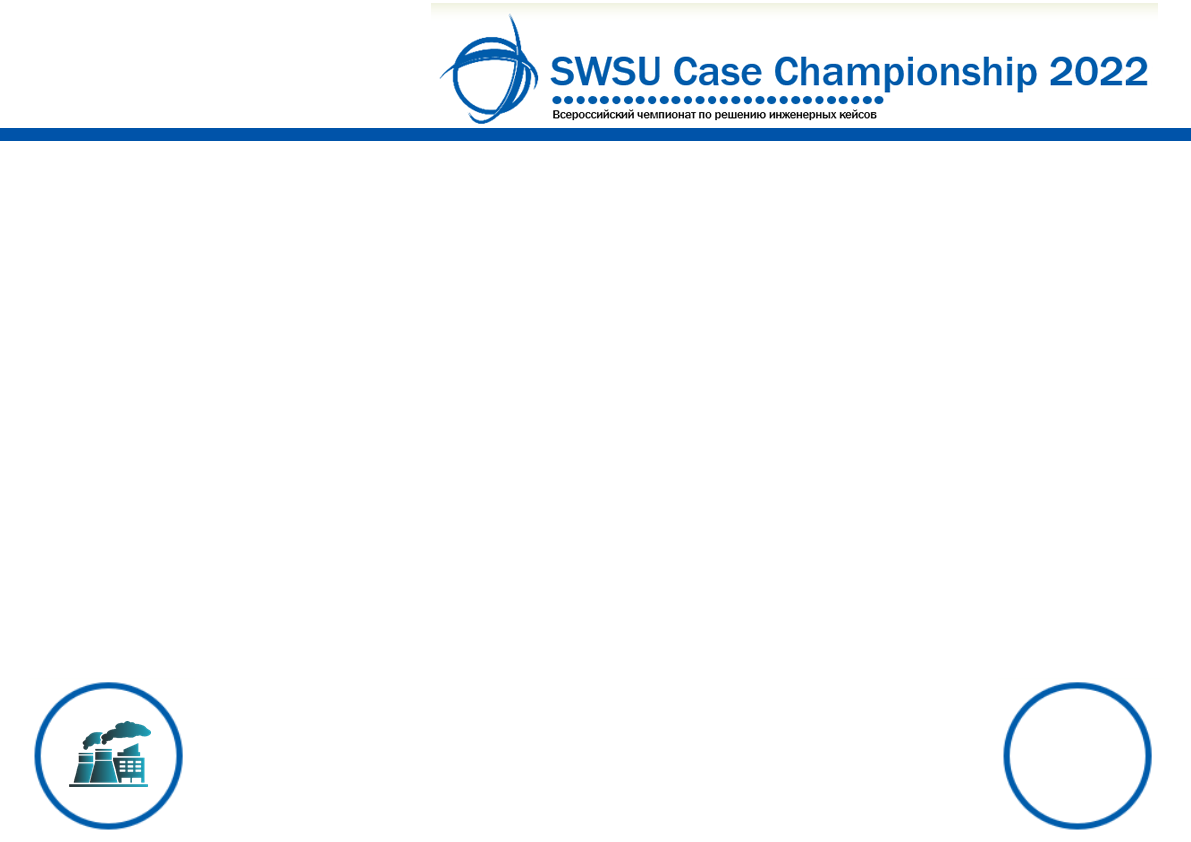 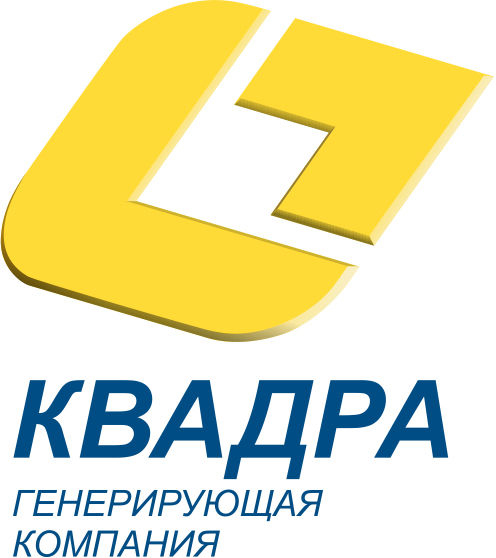 Описание проблемы
При отключении подогрева и остывании одного из баков, вновь включить бак в работу во время низких температур не удастся из-за отсутствия обогрева трубопроводов подачи и обратки мазута.
3
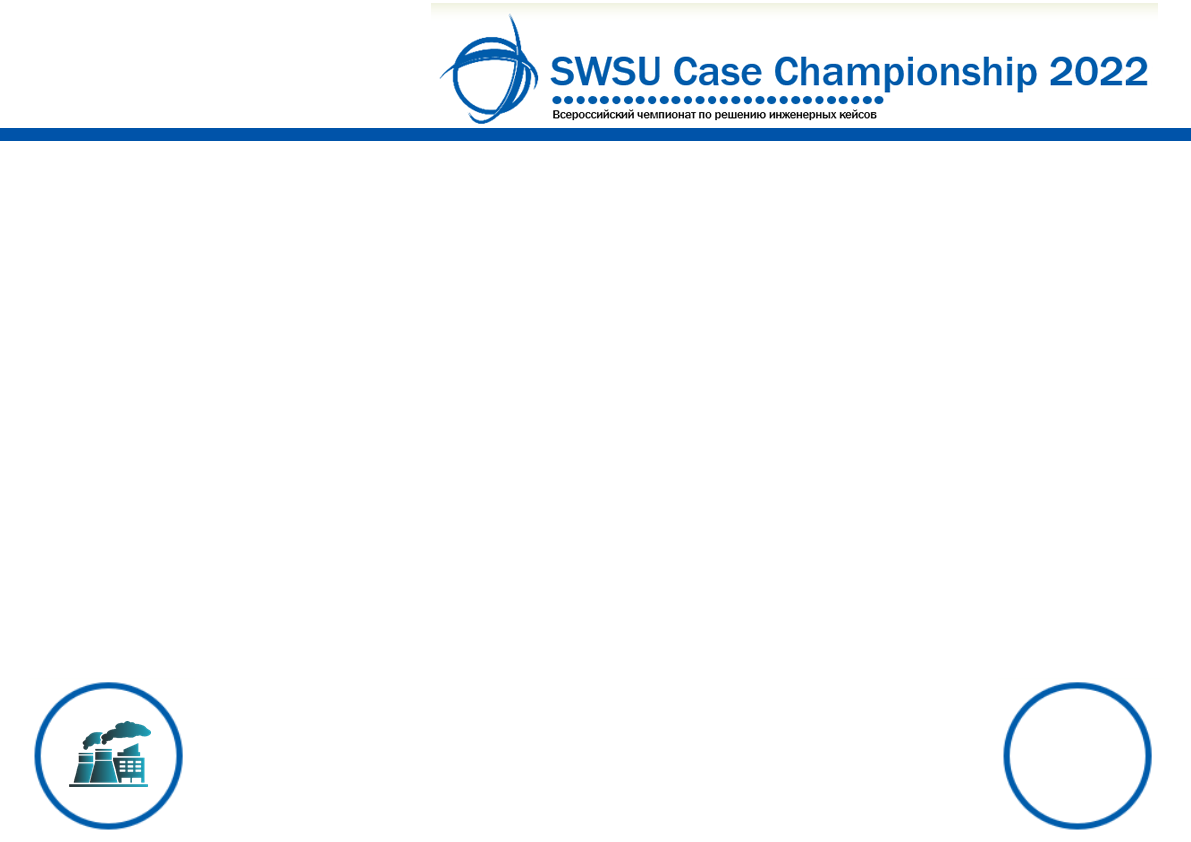 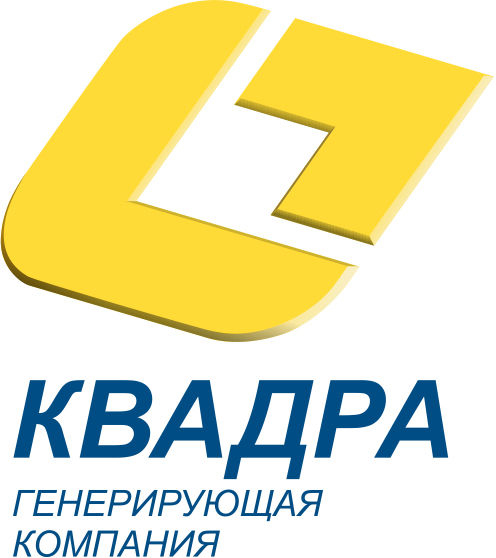 Исходные данные
-Мазутные баки -2 шт по 2000 м3Для предварительного подогрева мазута (марка М-100) в резервуаре припереводе его из режима «холодного» резерва в «горячий» в резервуаре (состороны ввода мазутопроводов) расположены паровые подогреватели (регистры),имеющие форму П-образной решетки высотой 3 м.Максимальная температура мазута в резервуарах должна быть на 15°С нижетемпературы вспышки топлива, но не выше 90°С.- Подогреватель высоковязкого мазута типа ПМ-40-30 - 4 шт.Подогреватели №1 и №2 предназначены для подогрева мазута, подаваемого вкотельную.Подогреватели №3 и №4 предназначены для подогрева циркуляционного мазута.Подогрев мазута в подогревателях производится до температуры 110 - 130°С.Регулировка происходит за счёт количества подогреваемого пара наподогреватели.
- Насосы рециркуляции мазута - 2 штНасосы рециркуляции мазута предназначены для рециркуляции мазута черезфильтр грубой очистки, на подогреватели мазута и в емкости хранения мазута.Количеством пара, подаваемого на подогреватели поддерживается заданнаятемпература в емкостях , не выше 90°С- Насосы подачи мазута на котлы - 3 штНа 1 октября температура мазута равна температуре окружающей среды.Кол-во мазута :уровень в баке №1 - 545 смуровень в баке №2- 550 смОбъём мазута 1845 т
4
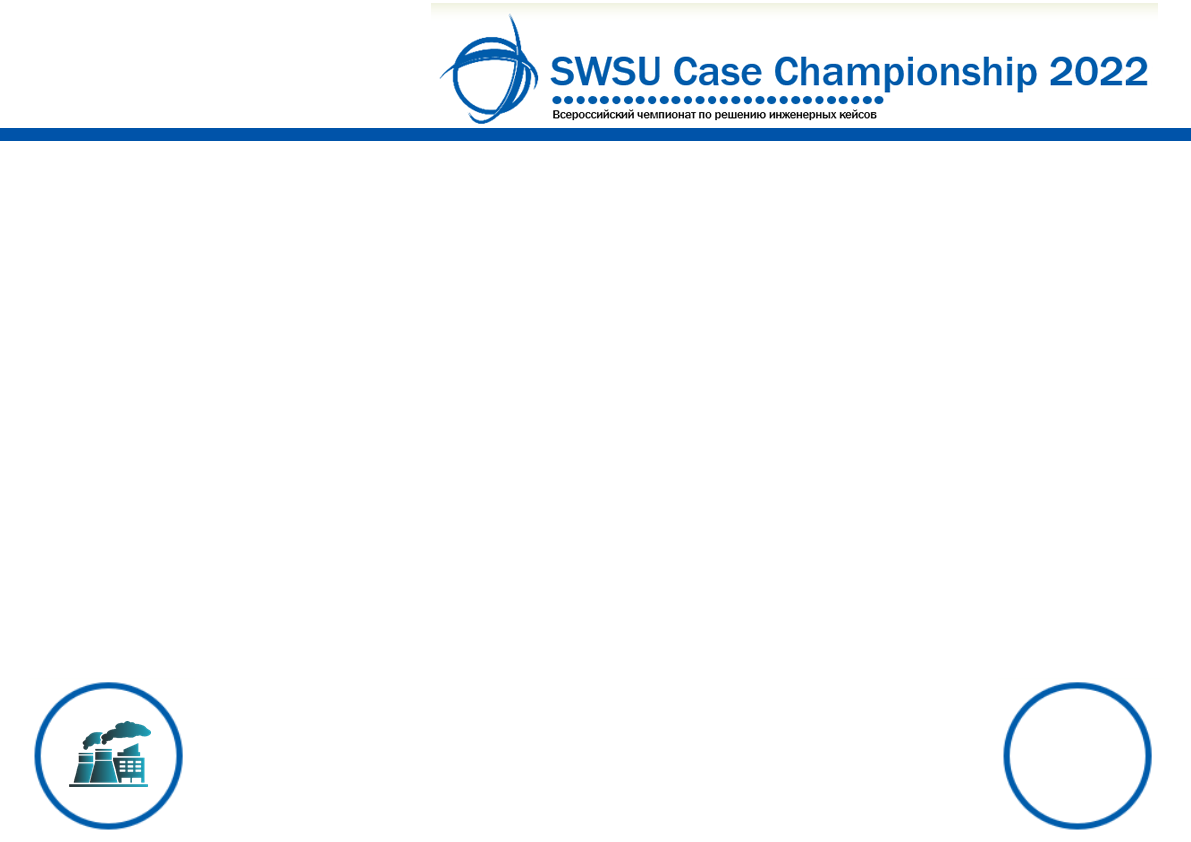 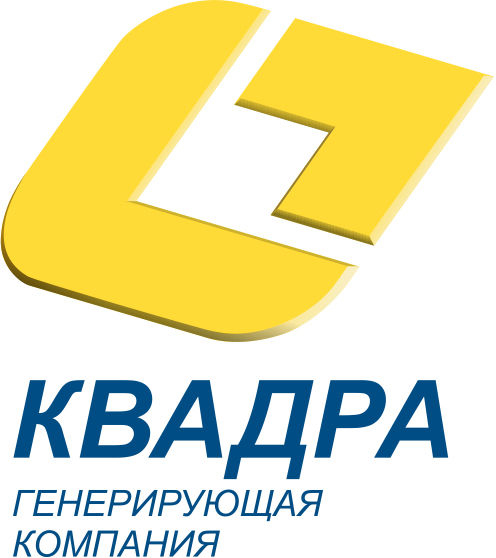 Задачи
Уменьшение потерь тепла, пара и конденсата на нагрев мазута (резервное топливное хозяйство) и поддержание его в горячем резерве в отопительный сезон.
5
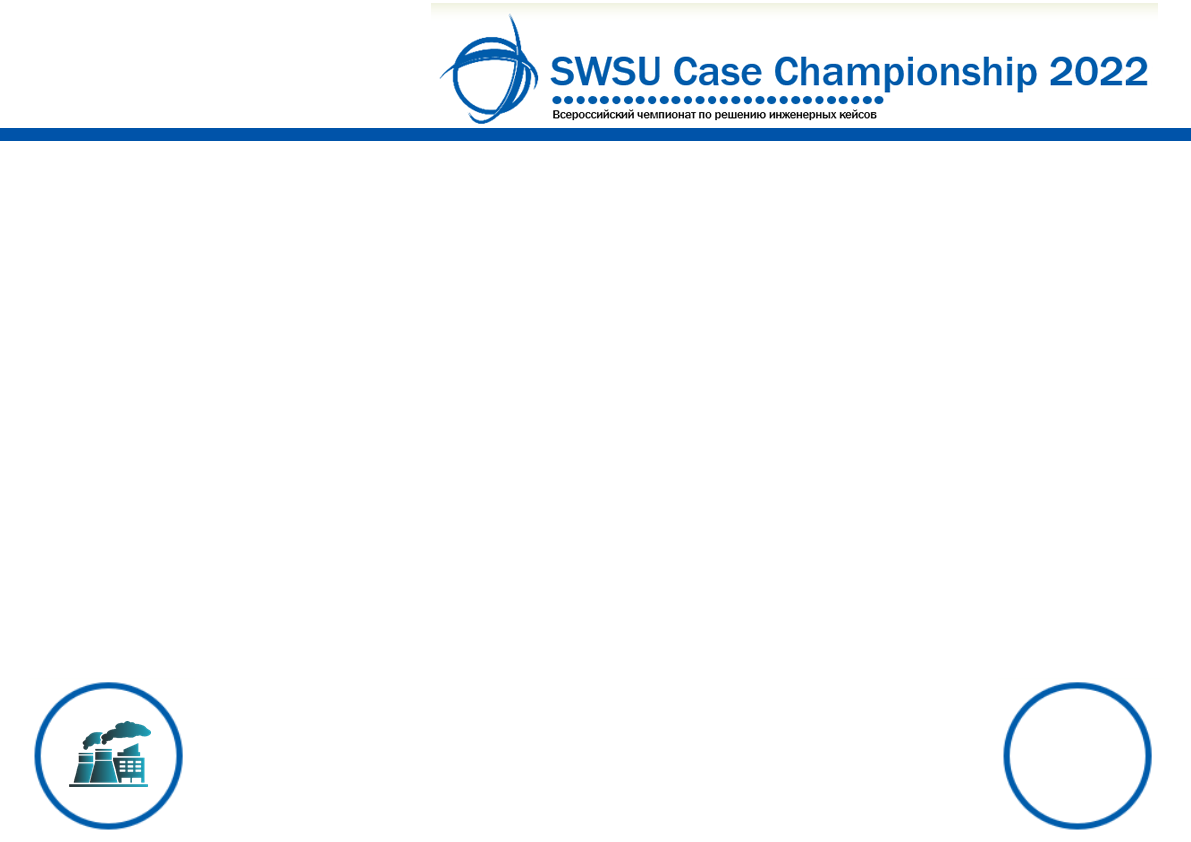 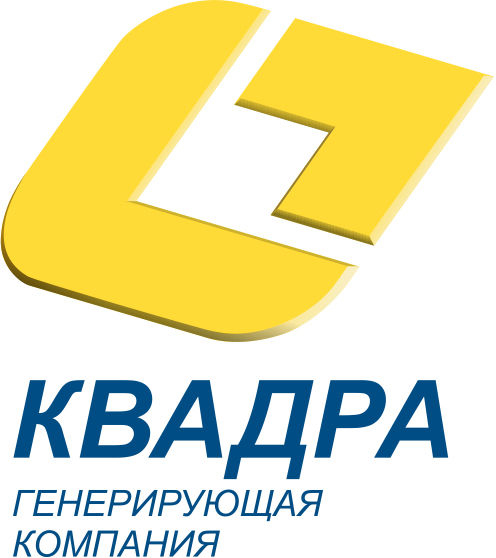 Требования к оформлению
Презентация Microsoft Office PowerPoint не более 20 слайдов формата А3, включая: 

Слайд 1. Титульный слайд, который должен содержать следующею информацию: название кейса, логотип команды, ФИО капитана, ВУЗ, контакты.

Слайд 2. Представление команды: фотография, ФИО, специальность, курс, опыт участия в других кейс-чемпионатах каждого участника. Дополнительная информация о профессиональных компетенциях участников и достижениях команды.

Основными критериями оценки представленных на конкурс решений являются:
реализуемость решения
проработанность решения
оценка экономического эффекта
оригинальность и инновационность
презентация
6